FinTech, InsurTech and the Regulators
1. Introduction
The FinTech phenomenon
FinTech (or Financial Technology) is the term used to describe the impact of new technologies on the financial services industry. 
A variety of products, applications, processes and business models that are transforming the traditional way of providing financial services. 
Any company using the internet, mobile devices, software technology or cloud services, to develop novel technologies facilitating the performance of financial services. 
Examples of FinTech solutions: 
Big Data collection and management 
Robo-advising, mass communicating, banking and stock-trading apps 
Payment applications, like PayPal, and mobile payment applications; 
Blockchain – Distributed Ledger Technology in the conclusion of contracts;
Cryptocurrencies (bitcoin, etc.); 
Internet of Things (IoT)
The InsurTech phenomenon and the industry’s approach
InsurTech (or Insurance Technology) encompasses innovative and disruptive technological solutions, designed to increase the efficiency and efficacy of insurance companies, by using technologies such as IoT, smartphone apps, consumer activity wearables, artificial intelligence and big data. 
Examples of InsurTech applications include online policy and claims handling, individual consumer risk development systems and claim acceleration tools, creation of behavioral patterns for enhanced underwriting models and optimized pricing decisions, etc.  
Insurance undertakings address the InsurTech phenomenon by:
Establishing new, InsurTech-oriented clusters within their organisation; or 
Purchasing InsurTech applications/ solutions from InsurTech providers; or 
Entering into joint ventures with InsurTech companies, or
Acquiring InsurTech providers.
Rapid developments in the FinTech and, particularly, the InsurTech industry:
New FinTech/ InsurTech applications: 
Broad range
Different nature, meanings, functions
New methods and channels of product distribution
New forms of cooperation between industry players
Entry of non-financial institutions in the financial markets
These developments do not only affect the insurance industry, but are also highly disruptive to the operation of the competent Regulators.
Important questions deriving from the FinTech expansion
Which FinTech applications and services are regulated?
Which authority will be competent?
Need for adequate and appropriate information, and regulatory resources
Need for enhanced international cooperation between Regulators
The means, methodology and timing of the regulation are also critical.
2. International regulatory cooperation
The Financial Stability Board’s approach
The FSB understands FinTech as technologically enabled innovation in financial services, that affects many different areas of financial services and may have implications on the financial stability, affecting the resilience of the financial system. 
1st report (22.05.2017): FinTech credit: Market structure, business models and financial stability implications 
2nd report (27.06.2017): Financial Stability Implications from FinTech: Supervisory and Regulatory Issues that Merit Authorities’ Attention. FSB identified 10 key issues of focus, 3 of which are considered priorities for international cooperation: 
Management of operational risks from third-party service providers; 
Mitigation of cyber-risk; and 
Monitoring of macrofinancial risks. 
3rd report (01.11.2017): Artificial Intelligence and machine learning in financial services: Market developments and financial stability implications
OECD’s involvement with FinTech and InsurTech
The appearance and evolution of FinTech ranks among the structural changes to the trade finance market of the last decade. 
Most of FinTech companies have not yet been subjected to the same regulatory constraints as traditional providers in the financial sector. 
OECD Insurance and Private Pensions Committee issued in 2017 a report: “Technology and innovation in the insurance sector”.
From a competition point of view, InsurTech may increase the competition in the relevant market, improve the efficiency, and ultimately result in lower prices and wider choice. 
The applicable provisions on prudential capital and/or fit and proper requirements may be the cause that InsurTechs do not obtain insurance and/or insurance mediation licenses => said provisions may act as obstacles for the entry into the relevant market of new and innovative players. 
The paper also notes some wider policy considerations.
The view of the International Association of Insurance Supervisors
Report in 2017: “FinTech Developments in the Insurance Industry” 
The IAIS resulted in some core themes and supervisory considerations that (will) need to be addressed, including the following: 
Competitiveness is expected to reduce longer-term. 
Consumer choice is also expected to reduce, because technology will lead to more customized products and existing insurers will benefit from increasing policyholder data. 
Increased risk of interconnectedness: supervisors will have to examine whether current reporting standards may need to be amended. 
Regulatory oversight: new players will be added to the insurance value chain – the scope of the regulation will need to be reassessed. 
Business model viability and prudential capital requirements. 
Conduct of business – minimum level of transparency required? 
Data ownership issues
3. Activities in the EU
The European Commission’s standpoint on FinTech
European Commission Communication (08.03.2018): “FinTech Action Plan: For a more competitive and innovative European financial sector” 
FinTech applications have the ability to provide better access to finance and improve financial inclusion, assist in the deepening and broadening of the EU capital markets, etc. 
At the same time they create new challenges to regulated entities and to regulatory authorities, and the markets at large. 
Licensing requirements: the Commission invited the European Supervisory Authorities (ESAs) to map the current authorizing and licensing approaches for FinTech models and issue, where appropriate, guidelines on such procedures. 
FinTech facilitators: the Commission is seen to encourage their adoption by all the competent national regulators. 
The Commission also launched the EU Blockchain Observatory and Forum => aim to accelerate blockchain innovation and development within the EU, recommends actions to be taken.
EU FinTech Lab: aim to raise the level of capacity and knowledge on new technologies.
EIOPA’s take on InsurTech
EIOPA acknowledges that InsurTech’s effects span across the value chain of the insurance market. 
InsurTech solutions create new opportunities for consumers, can be more cost efficient for insurers, enhance targeted, individualized advertisements, assist in compliance procedures and against insurance fraud. 
InsurTech may cause new risks to both consumers (risks to the fair pricing treatment of consumers, privacy and data ownership issues, exclusion of non-digital customers), and to the industry (cyber-risk, IT flaws, entry of new market players)
EIOPA’s InsurTech Roundtable: benefits and risks of the digitalization of the insurance market and potential objectives to effective financial innovation, impact of digital technologies, significance of data and data processing, potential downfalls from IoT applications (e.g. personalized products may not permit comparison). 
EIOPA established a multi-disciplinary InsurTech Task Force: it will proceed with a thematic review on Big Data, map the national innovation facilitators, examine the current authorizing and licensing requirements, assess if any guidelines must be issued.
ESMA’s and EBA’s input
The European Securities and Markets Authority (ESMA) acknowledges the importance and the effects of FinTech. Its 3rd Financial Innovation Day was dedicated to FinTech and its impact on regulation, the market and consumers. 
The European Banking Authority (EBA) has established a FinTech Knowledge Hub, aiming to enhance the cooperation between authorities, and with FinTech firms, technology providers and regulated entities, and to ensure that any regulatory approaches are consistent with the principle of technological neutrality. 
EBA’s FinTech Roadmap: EBA’s priorities for 2018-2019 => evaluation of licensing and authorization approaches, analysis of national FinTech facilitators, monitoring innovation, assessing possible risks and opportunities, promoting best supervisory practices, examining consumer issues. 
Two reports concerning the prudential risks and opportunities arising from FinTech, and the impact of FinTech on the business models of credit institutions have been issued.
4. Activities on national level
The view of national Regulators
A number of national regulatory authorities, both within Europe and across the world, have established innovation facilitators: 
innovation hubs, or 
regulatory sandboxes. 
Other states have opted in favor of enacting new regulation in order to address specific issues arising from the rapid technological evolution. 
Some national authorities operate a contact point to which FinTech companies may address any questions on licensing requirements, regulatory obligations, etc.
Examples of NRA actions
Sweden: 
- FinTech Regulatory Sandbox
- Swedish National Innovation Council
Singapore Monetary Authority: 
Financial Technology and Innovation Group
FinTech Office 
FinTech Regulatory Sandbox
Global FinTech Hackcelerator
FinTech Festival
Hong Kong Insurance Authority: 
InsurTech Sandbox 
Fast Track authorization for digital insurers
InsurTech Facilitation Team
Future Task Force of the Insurance Industry
United Kingdom: 
Global Financial Innovation Network
Global Regulatory sandbox (?)
Review of existing legislation for necessary amendments.
THANK YOU
Viktoria Chatzara
Senior Associate at Rokas Law Firm 
v.chatzara@rokas.com
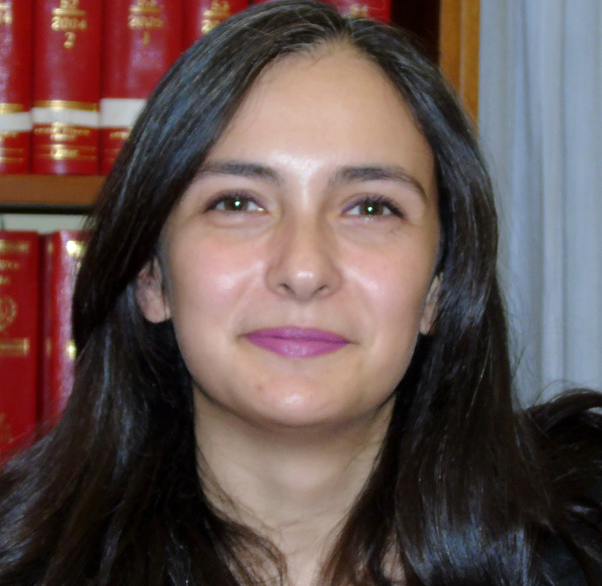